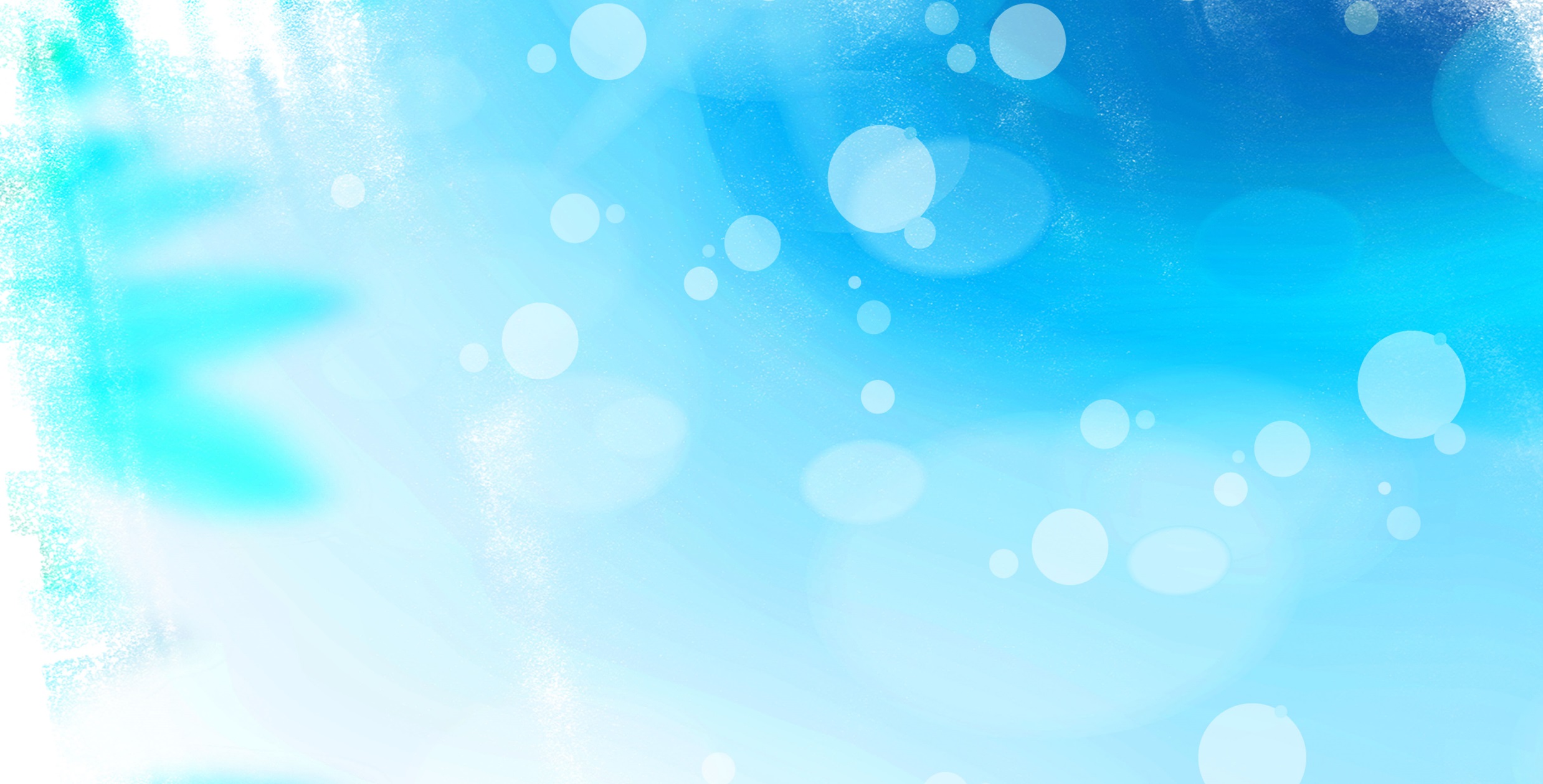 TRƯỜNG THPT NGUYỄN THỊ MINH KHAI
HÓA 10
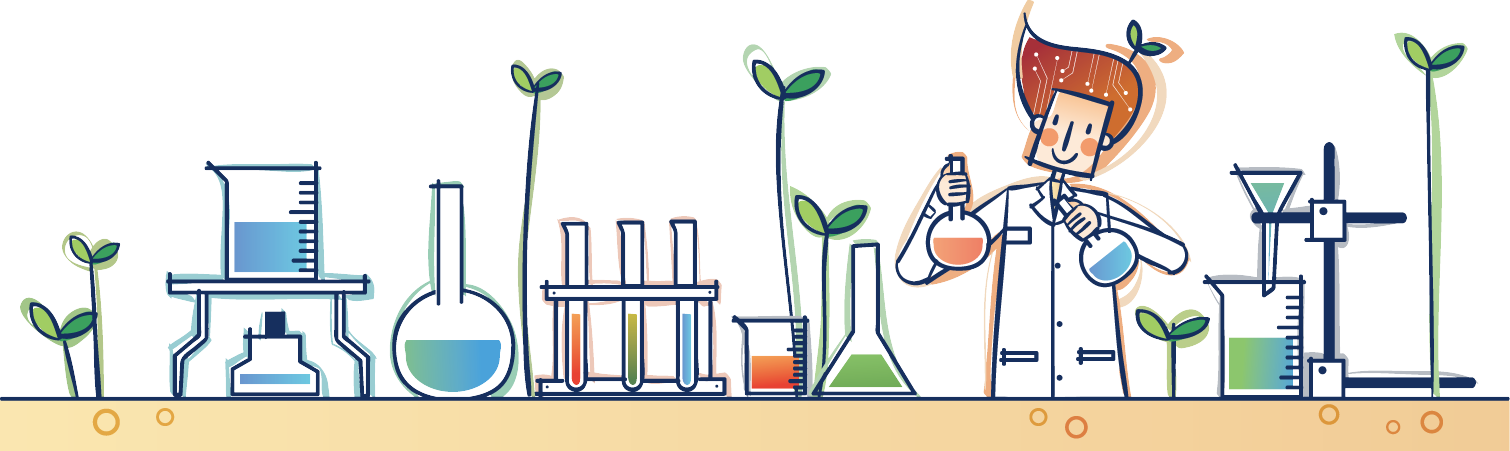 Câu 1
Viết phản ứng chứng minh Flo có tính oxi hóa?
0                 -2                -1       0
2F2 +2H2O  4HF +O2
Câu 2
Tại sao không chứa axit flohidric trong bình thủy tinh? Viết  phản ứng chứng minh ?
Axit flohidric ăn mòn thủy tinh
4HF + SiO2 → SiF4+2H2O
Câu 3
Viết phản ứng chứng minh Clo, Brom, Iot có tính oxi hóa?
Tính oxi hóa của Clo
0              0              +3    -1
to
3Cl2 +2 Fe  2FeCl3
Tính oxi hóa của Brom
0              0              +3     -1
to
3Br2 +2 Fe  2FeBr3
Tính oxi hóa của Iot
0          0              +2   -1
I2 + Fe     FeI2
Câu 4
Viết phản ứng chứng minh : axit clohidric , axit bromhidric, axit flohidric có tính khử?
Axit clohidric có tính khử
-1         +4                +2                0
4HCl + MnO2  MnCl2+ Cl2 + 2H2O
Axit bromhidric có tính khử
-1             +6                   0          +4
2HBr + H2SO4 đ Br2 + SO2 + 2H2O
Axit iothidric có tính khử
-1        +3                          0         +2
2HI +  2FeCl3   2HCl + I2 + 2FeCl2
Câu 5
Thực hiện chuỗi phản ứng
HF  F2  O2  Na2O  NaOH  OF2
2F2 + 2H2O  4HF  + O2
4Na + O2  2Na2O
Na2O + H2O  2NaOH
2F2 + 2NaOH  2NaF + OF2 + H2O
Câu 6
Cho kali pecmanganat tác dụng với dung dịch axit clohidric đặc thu được khí vàng lục. Dẫn khí thu được vào dung dịch kali hidroxit ở 1000C. Viết các phản ứng xảy ra?
t0
2KMnO4 + 16HCl    2KCl +2MnCl2 + 5Cl2 + 8H2O
t0
3Cl2 + 6KOH 5KCl + KClO3 + 3H2O
Câu 7
Thực hiện chuỗi phản ứng 
NaI  I2  HI  FeCl2  FeCl3  KCl  Cl2  Br2  I2  FeI2
2NaI+ Cl2  2NaCl  + I2
Cl2 + 2KBr 2KCl + Br2
Pt, to
I2 + H2       2HI
Br2 + 2KI 2KBr + I2
2HI +  2FeCl3   2HCl + I2 + 2FeCl2
I2 + Fe FeI2
2FeCl2+ Cl2  2FeCl3
3KOH +FeCl3  3KCl + Fe(OH)3
đpnc
2KCl           2K + Cl2
Câu 8
Nhận biết các dung dịch mất nhãn sau
NaCl, NaBr, NaI, NaF
AgNO3 +NaCl  AgCl+ NaNO3
AgNO3 +NaBr  AgBr+ NaNO3
AgNO3 +NaI  AgI+ NaNO3
Câu 9
Viết phản ứng chứng minh axit clohidric có tính oxi hóa và tính khử
Tính oxi hóa
+1             0           +2              0
2HCl + Fe  FeCl2 + H2
Tính khử
-1          +4                +2                0
4HCl + MnO2  MnCl2+ Cl2 + 2H2O
Câu 10
Viết 3 phản ứng điều chế clo trong phòng thí nghiệm?
t0
2KMnO4 + 16HCl    2KCl +2MnCl2 + 5Cl2 + 8H2O
t0
4HCl + MnO2  MnCl2+ Cl2 + 2H2O
6HCl + KClO3 KCl+ 3Cl2 + 3H2O
Câu 11
Viết phản ứng điều chế nước Gia-ven, clorua vôi, kali clorat (mỗi chất 1 phản ứng)?
2NaOH + Cl2  NaClO + NaCl + H2O
Cl2 + Ca(OH)2  CaOCl2 + H2O
t0
3Cl2 + 6KOH  5KCl+ KClO3 + 3H2O
Câu 12
Viết phản ứng khi cho axit clohidic tác dụng lần lượt với natri hipoclorit, clorua vôi, kali clorat
NaClO + 2HCl  NaCl + Cl2 + H2O
CaOCl2 + 2HCl  CaCl2 + Cl2 + H2O
2KClO3 + 6HCl  2KCl +3Cl2 + 3H2O
BÀI TẬP 
CHUẨN BỊ
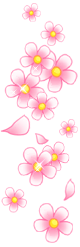 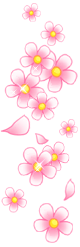 Câu 1
Thực hiện chuỗi phản ứng
NaBr Br2  HCl  Cl2  Br2  FeBr3  KBr  MnSO4
Câu 2
Viết phản ứng chứng minh Iot có tính oxi hóa nhưng yếu hơn Brôm và Clo
Câu 3
Thực hiện chuỗi phản ứng
Câu 4
Hòa tan hoàn toàn 3,92 gam hỗn hợp X (Fe2O3, Fe3O4) vào 140 ml dung dịch HCl 1M (d=1,1 gam/ml) thu được dung dịch Y. Tính nồng độ % các chất tan có trong dung dịch Y?
Câu 5
Thực hiện chuỗi phản ứng 
KCl  KClO3  Cl2  CaOCl2  Cl2  KCl  KClO
Câu 6
Viết phản ứng điều chế nước Gia-ven, clorua vôi, kali clorat từ muối ăn, kali, vôi tôi, nước?
Câu 7
Viết 2 phản ứng chứng minh axit Iothidric có tính khử?
Câu 8
Viết phản ứng chứng minh axit bromhidic có tính khử mạnh hơn axit clohidric?
Câu 9
Viết phản ứng chứng minh axit iothidric có tính khử mạnh hơn axit clohidric và axit bromhidirc?
Câu 10
Nhiệt phân 18,375 gam kali clorat với 3 gam MnO2  (hiệu suất phản ứng 80% ) thu được m gam chất rắn. Tìm m?
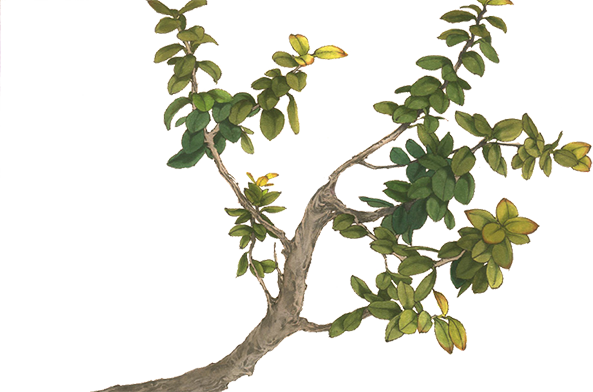 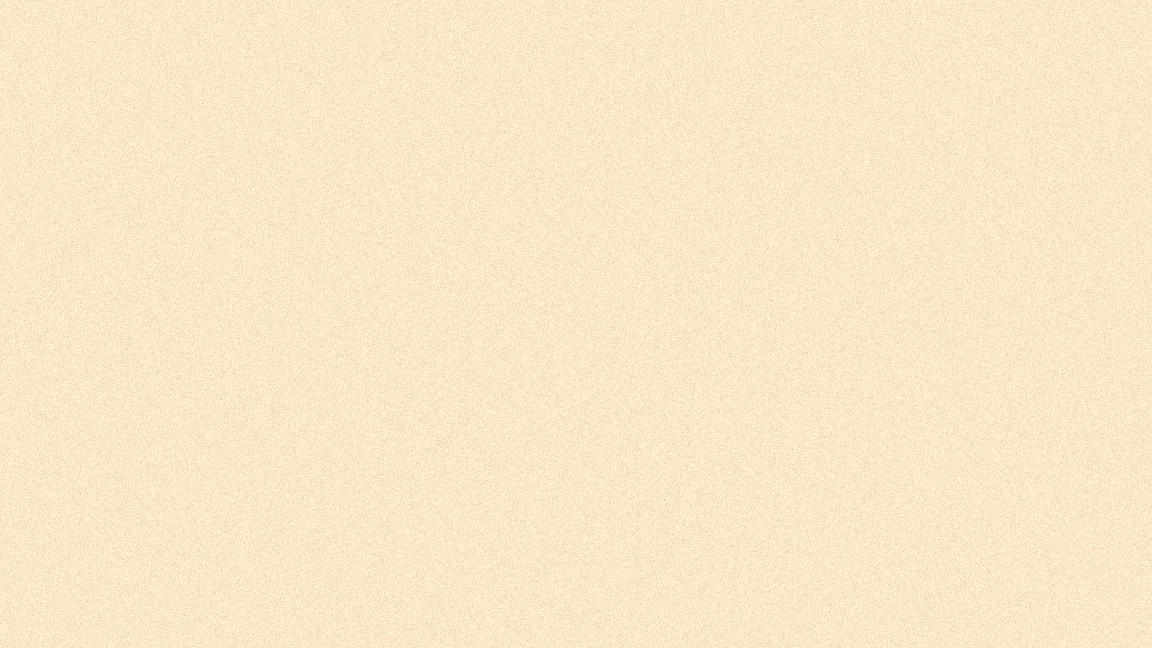 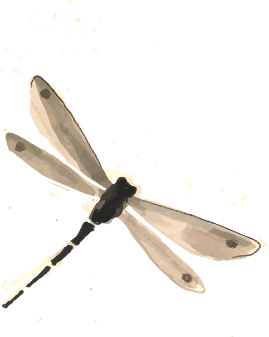 LÀM BÀI TỐT NHA
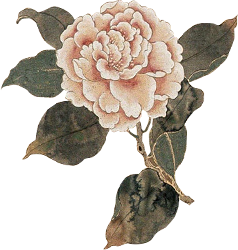 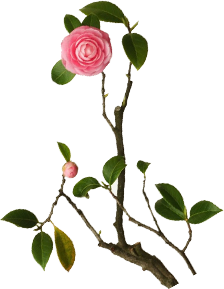